דף ל"ז עמ' א'
ספק ויבם שבאו לחלוק בנכסי מיתנא.   
ספק אמר: אנא בר מיתנא הוא ונכסי דידי הוא.
ויבם אמר:  את בראי דידי את ולית לך ולא מידי בנכסי.
 הוי ממון המוטל בספק וממון המוטל בספק חולקין
דף ל"ז  עמ' ב'
ספק ובני יבם שבאו לחלוק בנכסי מיתנא,  
ספק אמר: ההוא גברא בר מיתנא הוא ונכסי דידי הוא. 
בני יבם אמרי: את אחינו את ומנתא הוא דאית לך בהדן
דף ל"ז א 
ספק ויבם שבאו לחלוק בנכסי מיתנא.   ספק אמר: אנא בר מיתנא הוא ונכסי דידי הוא.
ויבם אמר:  את בראי דידי את ולית לך ולא מידי בנכסי.
 הוי ממון המוטל בספק וממון המוטל בספק חולקין
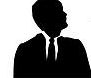 אחים
שמעון
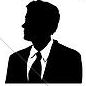 ראובן
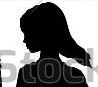 שרה
אם גד נולד לאחר 7 חודשים הרי הוא בן של שמעון
אם גד נולד לאחר 9 חודשים הרי הוא בן של ראובן
נולד בן ספק לאחר  7 חודשים או לאחר 9 חודשים
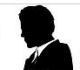 שמעון ייבם את שרה בתוך 3 חודשים
גד
מת בלי ילדים
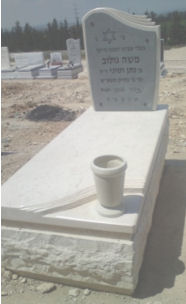 נשא אישה
אומרת הגמרא: 
ספק (הבן גד שהוא ספק) והיבם (שמעון) 
שבאו לחלוק בנכסי מיתנא (המת שהוא ראובן) 
הרי זה כממון המוטל בספק ויחלוקו
המשך הגמרא
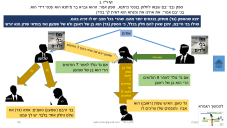 2
2
יצחק רסלר  izakrossler@gmail.com
יצחק רסלר  izakrossler@gmail.com
י"ב.ניסן.תשפ"ב
י"ב.ניסן.תשפ"ב
דף ל"ז  ב
 ספק ובני יבם שבאו לחלוק בנכסי מיתנא,  ספק אמר: ההוא גברא בר מיתנא הוא ונכסי דידי הוא. בני יבם אמרי: את אחינו את ומנתא הוא דאית לך בהדן
יוצא שהספק (גד) מוחזק בנכסים יותר מהם. שהרי בכל מצב יש לו זכיה בהם.
ואילו בני הייבם, יתכן שאין להם חלק בכלל, כי הספק (גד) הוא בן של ראובן ולא של שמעון ואז בוודאי שרק הוא יורש
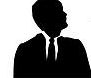 אחים
שמעון
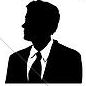 ראובן
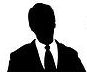 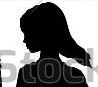 שרה
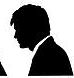 יהודה
אם גד נולד לאחר 9 חודשים הרי הוא בן של ראובן
אם גד נולד לאחר 7 חודשים הרי הוא בן של שמעון
נולד בן ספק לאחר  7 חודשים או לאחר 9 חודשים
לוי
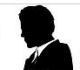 בן
בן
שמעון ייבם את שרה בתוך 3 חודשים
גד
מת בלי ילדים
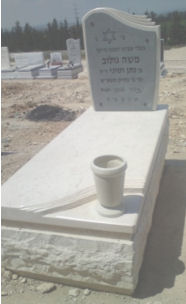 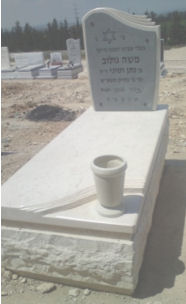 נשא אישה
מת
גד טוען: האיש שמת (ראובן) הוא אביו  והנכסים שלו שייכים לו
בני היבם (שמעון) טוענים: אתה (גד) אח שלנו וחלק אחד בלבד יש לך עמנו
3
יצחק רסלר  izakrossler@gmail.com
י"ב.ניסן.תשפ"ב